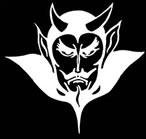 Devil  physicsThe  baddest  class  on  campusAp  Physics
Lsn 11-7: Wave motionLsn 11-8: Types of Waves; 	longitudinal and 	transverseLsn 11-9: Energy transported by 	waves
Physics of Waves
Questions From Reading Activity?
Big Idea(s):
Waves can transfer energy and momentum from one location to another without the permanent transfer of mass and serve as a mathematical model for the description of other phenomena.
Enduring Understanding(s):
A wave is a traveling disturbance that transfers energy and momentum.
A periodic wave is one that repeats as a function of both time and position and can be described by its amplitude, frequency, wavelength, speed, and energy.
Essential Knowledge(s):
Waves can propagate via different oscillation modes such as transverse and longitudinal.
Mechanical waves can be either transverse or longitudinal. Examples should include waves on a stretched string and sound waves.
For propagation, mechanical waves require a medium, while electromagnetic waves do not require a physical medium. Examples should include light traveling through a vacuum and sound not traveling through a vacuum.
Essential Knowledge(s):
The amplitude is the maximum displacement of a wave from its equilibrium value.
Classically, the energy carried by a wave depends upon and increases with amplitude.  Examples should include sound waves.
Essential Knowledge(s):
For a periodic wave, the period is the repeat time of the wave. The frequency is the number of repetitions of the wave per unit time.
For a periodic wave, the wavelength is the repeat distance of the wave.
Essential Knowledge(s):
A simple wave can be described by an equation involving one sine or cosine function involving the wavelength, amplitude, and frequency of the wave.
For a periodic wave, wavelength is the ratio of speed over frequency.
The observed frequency of a wave depends on the relative motion of source and observer.  This is a qualitative treatment only.
Learning Objective(s):
The student is able to use a visual representation to construct an explanation of the distinction between transverse and longitudinal waves by focusing on the vibration that generates the wave.
The student is able to describe representations of transverse and longitudinal waves.
Learning Objective(s):
The student is able to analyze data (or a visual representation) to identify patterns that indicate that a particular mechanical wave is polarized and construct an explanation of the fact that the wave must have a vibration perpendicular to the direction of energy propagation.
The student is able to describe sound in terms of transfer of energy and momentum in a medium and relate the concepts to everyday examples.
Learning Objective(s):
The student is able to contrast mechanical and electromagnetic waves in terms of the need for a medium in wave propagation.
The student is able to use graphical representation of a periodic mechanical wave to determine the amplitude of the wave.
Learning Objective(s):
The student is able to explain and/or predict qualitatively how the energy carried by a sound wave relates to the amplitude of the wave, and/or apply this concept to a real-world example.
The student is able to use a graphical representation of a periodic mechanical wave (position versus time) to determine the period and frequency of the wave and describe how a change in the frequency would modify features of the representation.
Learning Objective(s):
The student is able to use a visual representation of a periodic mechanical wave to determine wavelength of the wave.
The student is able to construct an equation relating the wavelength and amplitude of a wave from a graphical representation of the electric or magnetic field value as a function of position at a given time instant and vice versa, or construct an equation relating the frequency or period and amplitude of a wave from a graphical representation of the electric or magnetic field value at a given position as a function of time and vice versa.
Learning Objective(s):
The student is able to design an experiment to determine the relationship between periodic wave speed, wavelength, and frequency and relate these concepts to everyday examples.
The student is able to create or use a wave front diagram to demonstrate or interpret qualitatively the observed frequency of a wave, dependent upon relative motions of source and observer.
Properties of Waves
What is a wave?
Video:  Pulses and Waves
What is a wave?
Examples:
Life is a beach
Light from the sun
Soprano breaking a glass
Light travels in a vacuum – no medium required – an electromagnetic wave
Sound and water require a medium – mechanical waves
What is a wave?
Waves occur because something is disturbed (some thing not someone)
A wave is a disturbance that travels, transferring energy and momentum from one place to another, but without the actual large-scale motion of a material body.  The direction of energy transfer is the direction of propagation of the wave.
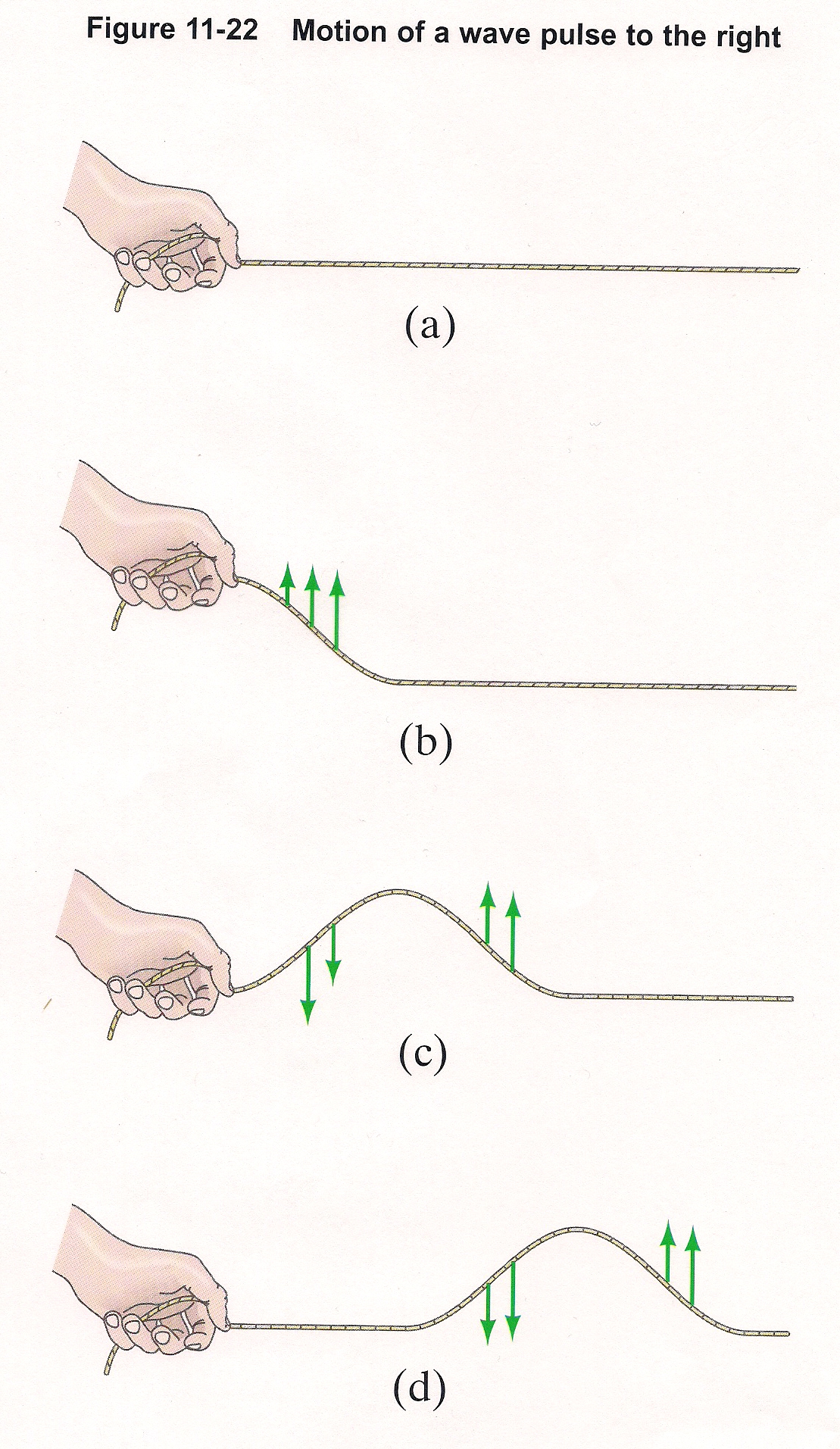 Wave pulses
rope tricks
half-pulse vs. full pulse
Wave pulses
Wave pulses travel with a given speed
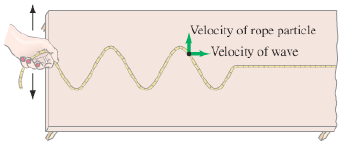 Wave pulses
Wave pulses travel with a given speed
speed is distance divided by time
period is defined as the time it takes one complete pulse (one wavelength) to pass a given point
so wave speed can be defined as,
Wave pulses
Wave pulses travel with a given speed
wave speed in a rope is determined by the tension in the rope and mass per unit length, μ = m/L
Wave pulses
Wave pulses travel with a given speed
the speed of the wave is determined by the properties of the medium and not by how the wave is created, 
i.e. independent of shape or how fast you produced it
Harmonic/Continuous/Periodic Waves
Source is a disturbance that is continuous and oscillating – a vibration
If the source vibrates sinusoidally, the wave will exhibit SHM
Harmonic/Continuous/Periodic Waves
Definitions:
amplitude (A):  maximum height of a crest or depth of a trough relative to the equilibrium level
wavelength (λ) – length of a wave (surprise!), distance between any two successive, identical points on a wave
Harmonic/Continuous/Periodic Waves
Definitions:
frequency (f) – number of crests (or complete cycles) per unit time
equal to 1/T
unit is s-1 or Hz
period (T) – time to complete one full wave or cycle
equal to 1/f
unit is s
Harmonic/Continuous/Periodic Waves
Definitions:
velocity (v) – equal to one wavelength (m) per the period (s)
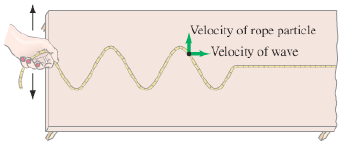 Harmonic/Continuous/Periodic Waves
Definitions:
displacement (y) – height obtained above or below the undisturbed point due to the disturbance
it is a function of the distance (x) and time (t)
amplitude is max displacement
Sample Problem
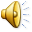 WQYK broadcasts at a frequency of 99.5 MHz.  What is the wavelength of the waves emitted?  (Since they are electromagnetic waves, they travel at the speed of light, 3x108 m/s)
Sample Problem
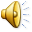 A WQYK broadcasts at a frequency of 99.5 MHz.  What is the wavelength of the waves emitted?  (Since they are electromagnetic waves, they travel at the speed of light, 3x108 m/s)
Sample Problem #2
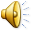 A sound wave of frequency 450Hz is emitted from A and travels towards B, a distance of 150m away.  Take the speed of sound to be 341 m s-1 .  How many wavelengths fit in the distance from A to B?
Sample Problem #2
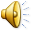 A sound wave of frequency 450Hz is emitted from A and travels towards B, a distance of 150m away.  Take the speed of sound to be 341 m s-1 .  How many wavelengths fit in the distance from A to B?
Transverse and Longitudinal Waves
Video: Longitudinal and Transverse Waves
Transverse and Longitudinal Waves
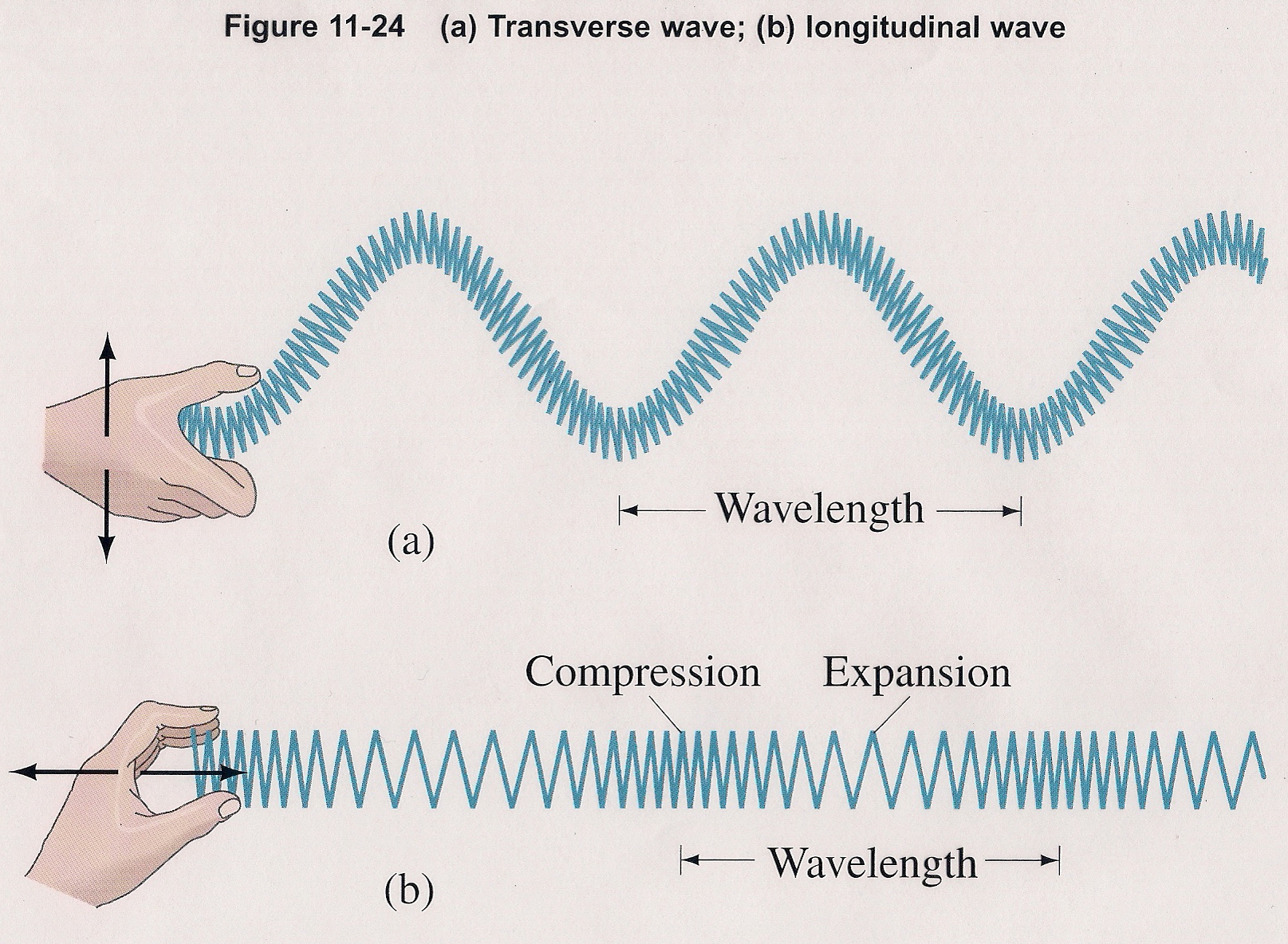 Transverse and Longitudinal Waves
Transverse – waves in which the disturbance is at right angles to the direction of energy transfer
rope tricks
Electromagnetic
	 waves
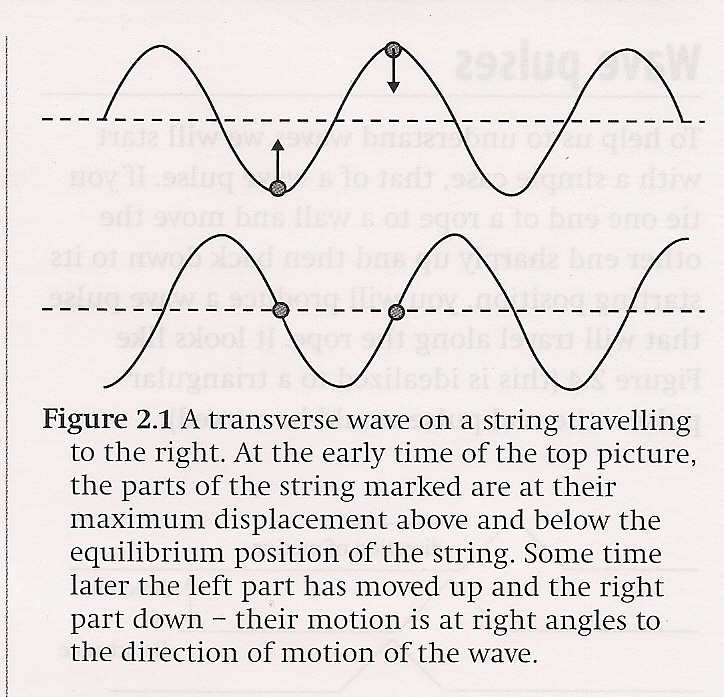 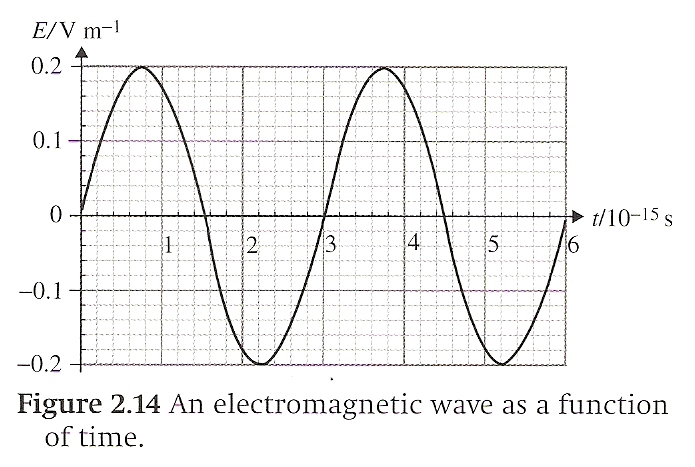 Transverse and Longitudinal Waves
Longitudinal -- waves in which the disturbance is along the direction of energy transfer
dominos
sound waves
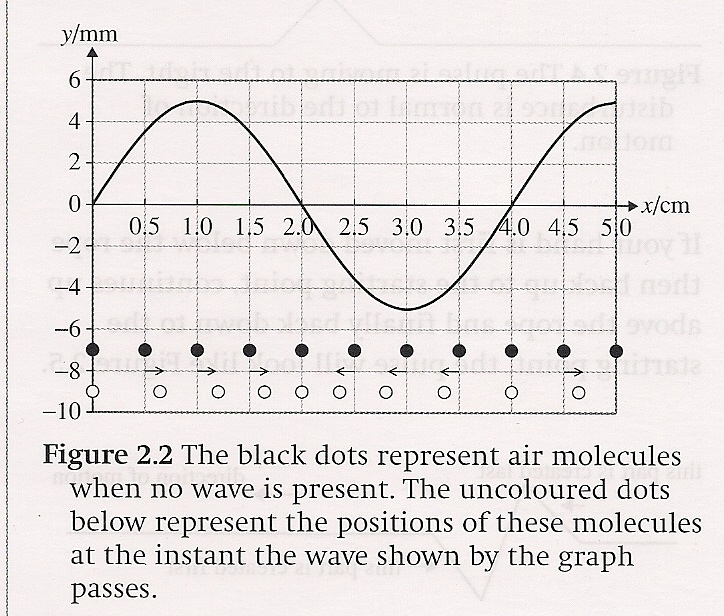 Transverse and Longitudinal Waves
Longitudinal -- waves in which the disturbance is along the direction of energy transfer
energy propagated through a series of compressions (region of higher than normal density) and expansions or rarefactions (region of lower than normal density)
Transverse and Longitudinal Waves
Longitudinal -- waves in which the disturbance is along the direction of energy transfer
When wave movement is dependent on the medium (like for sound [compression] waves), displacement is given in terms of density or in terms of pressure
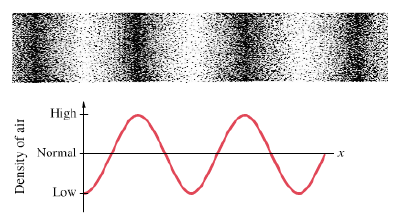 Wave Propagation
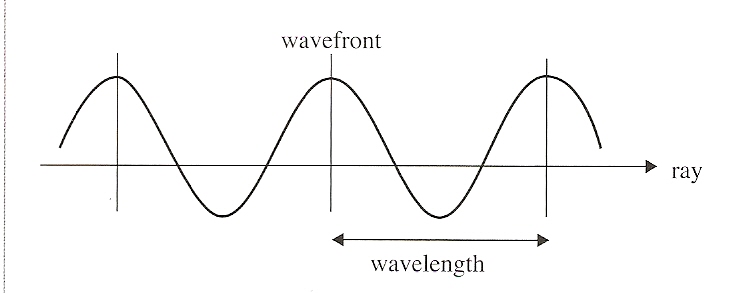 When we study the characteristics of waves, we tend to think of them one-dimensionally
Rays instead of wavefronts
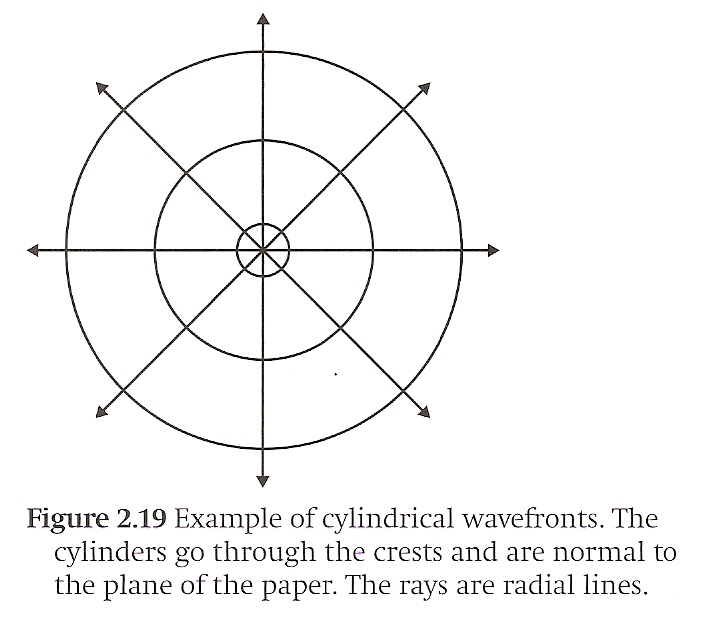 Wave Propagation
Most waves actually are propagated in multiple directions simultaneously
Pebble in a pond
Sound waves
Light waves
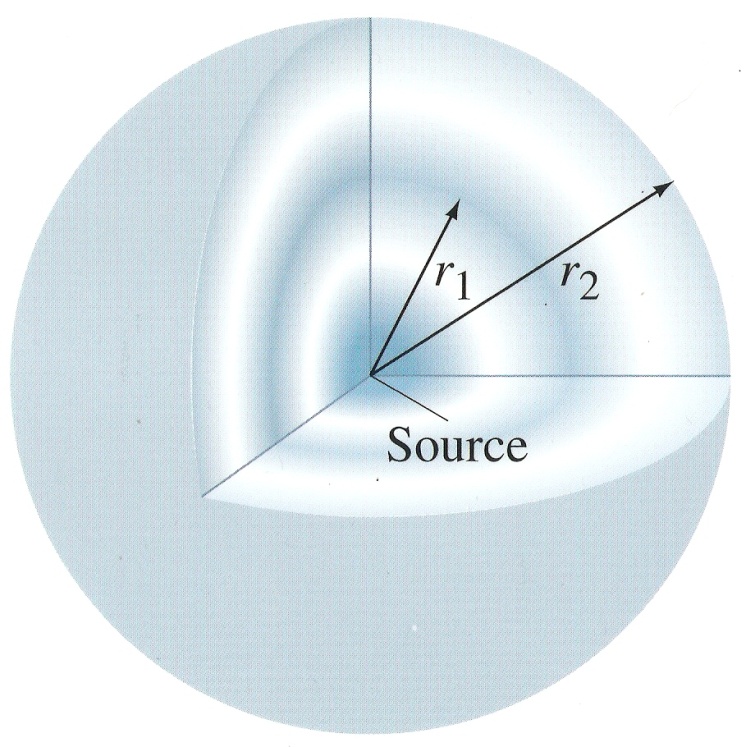 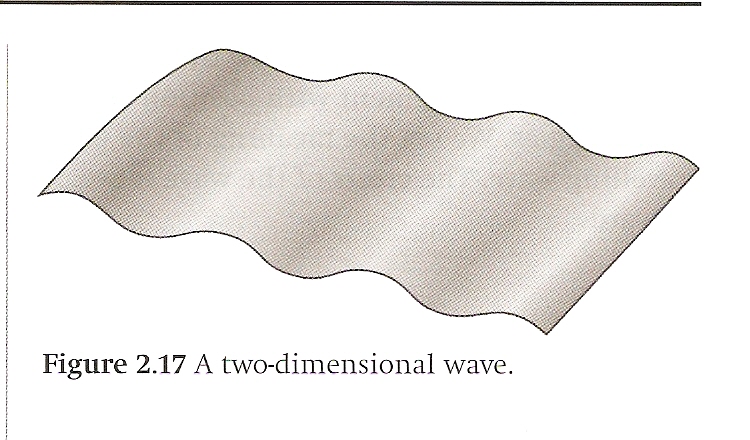 Wave Propagation
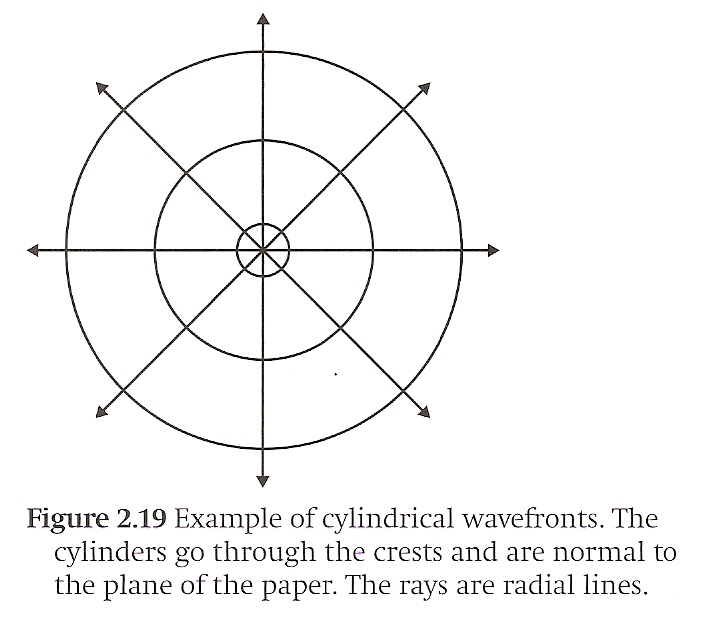 Wave propagation is all about propagation of energy
As waves spread out, the energy also spreads out
Same energy over a larger area means a drop in intensity
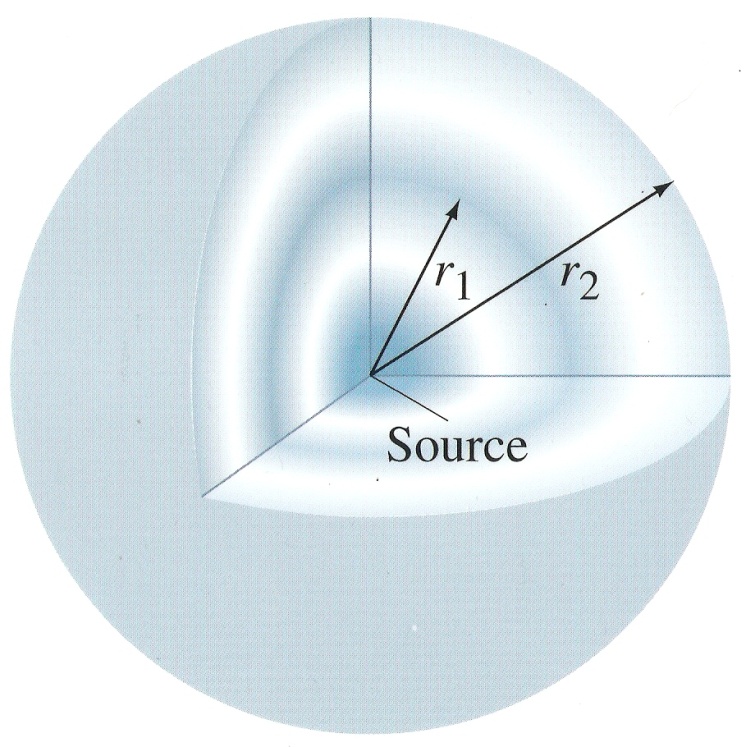 Wave Propagation
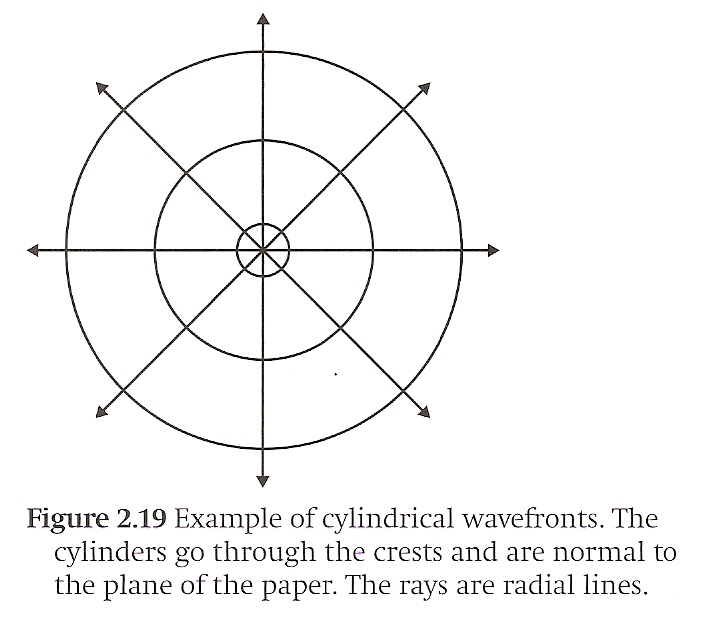 For particles exhibiting SHM,



Energy is a function of amplitude so,
The energy transported by a wave is proportional to the square of the amplitude
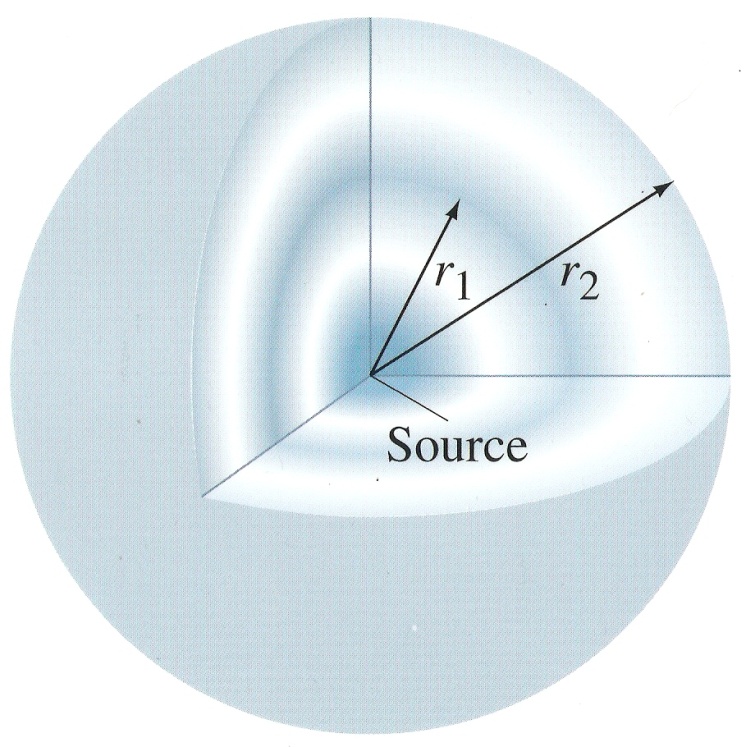 Wave Propagation
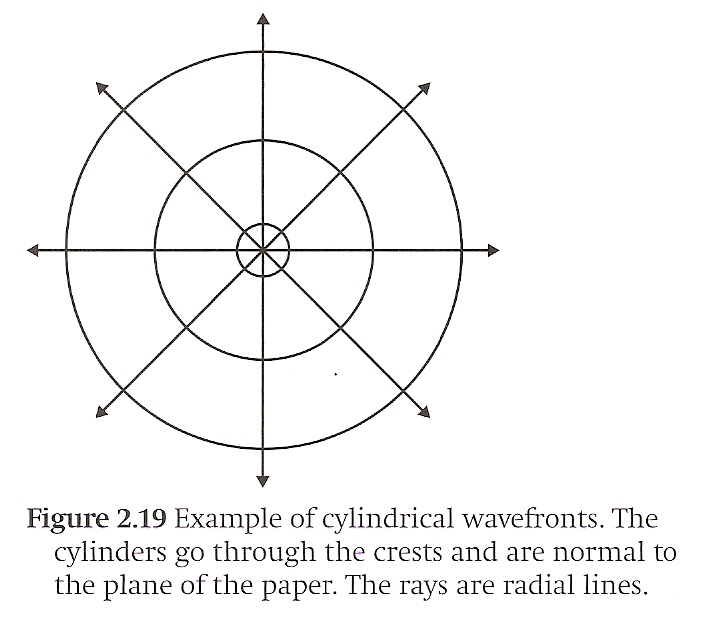 Intensity – The power (energy per unit time) transported across a unit area perpendicular to the direction of energy flow.
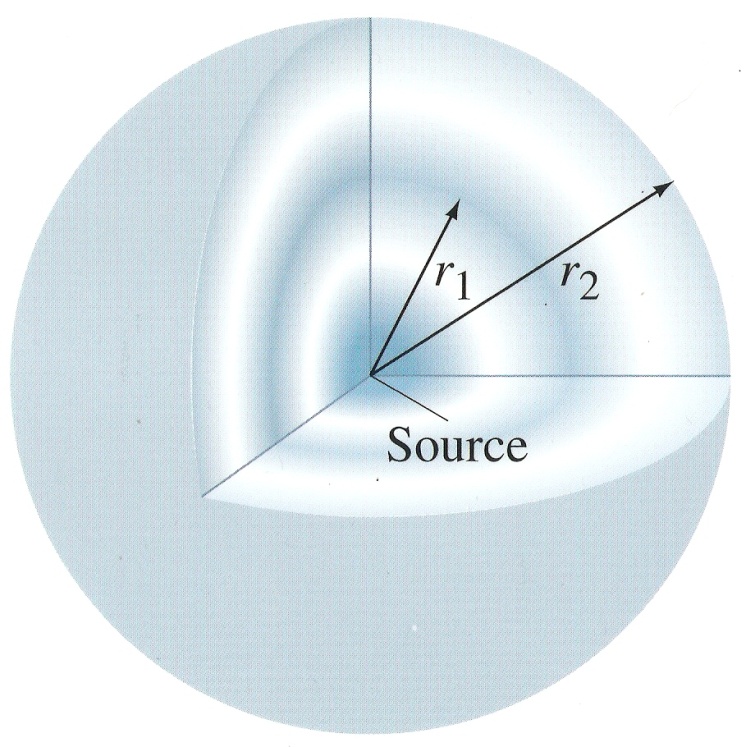 Wave Propagation
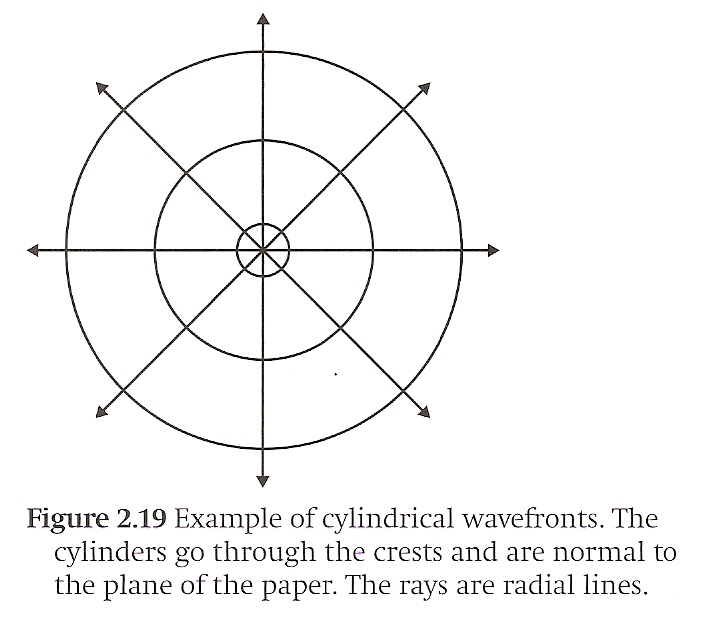 Spherical Wave – A wave that spreads out symmetrically in all directions from its source.
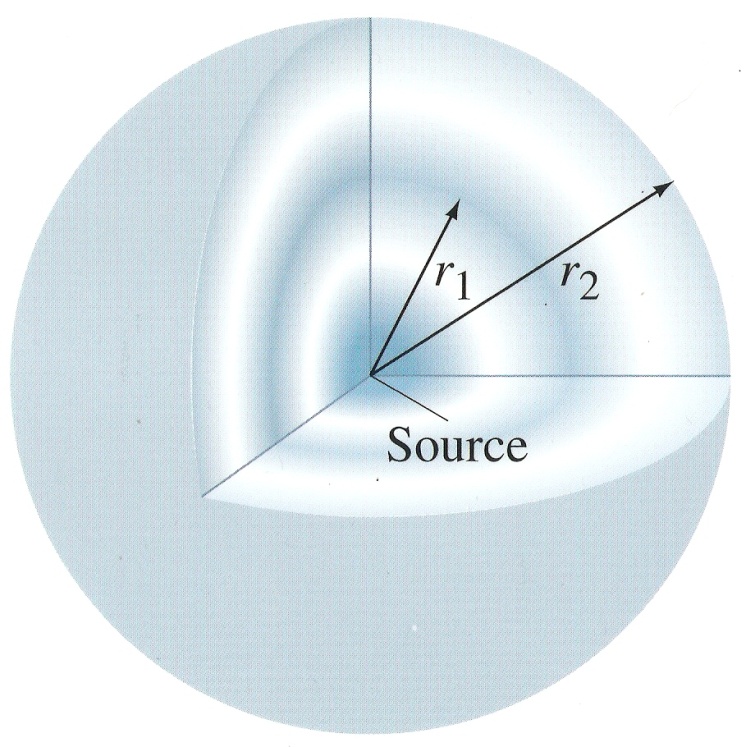 Wave Propagation
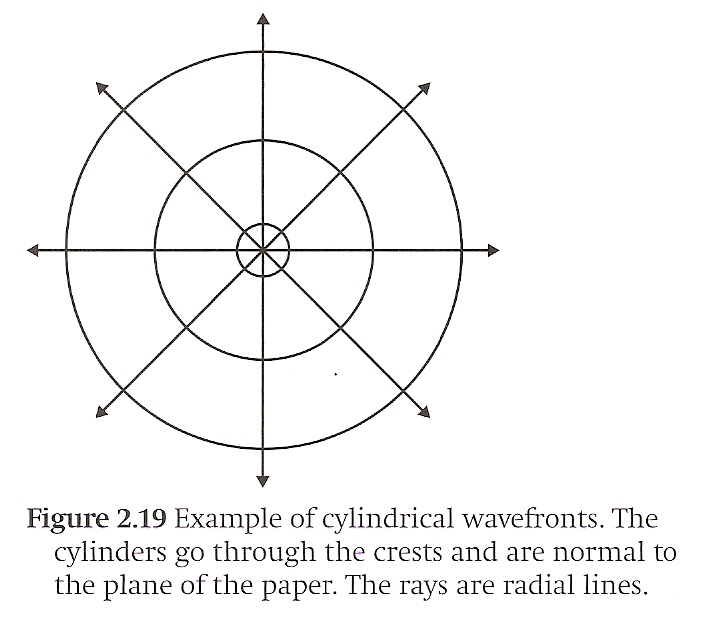 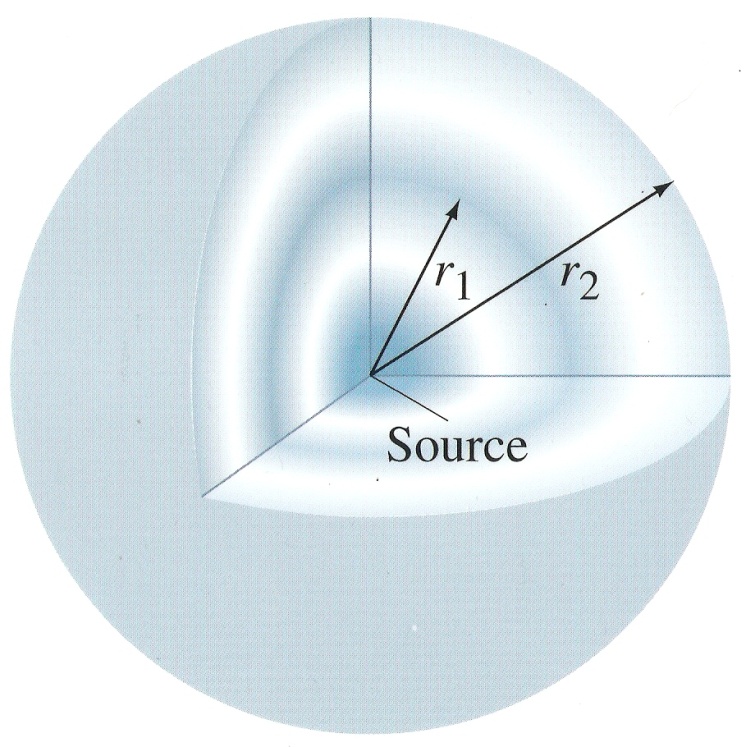 Wave Propagation
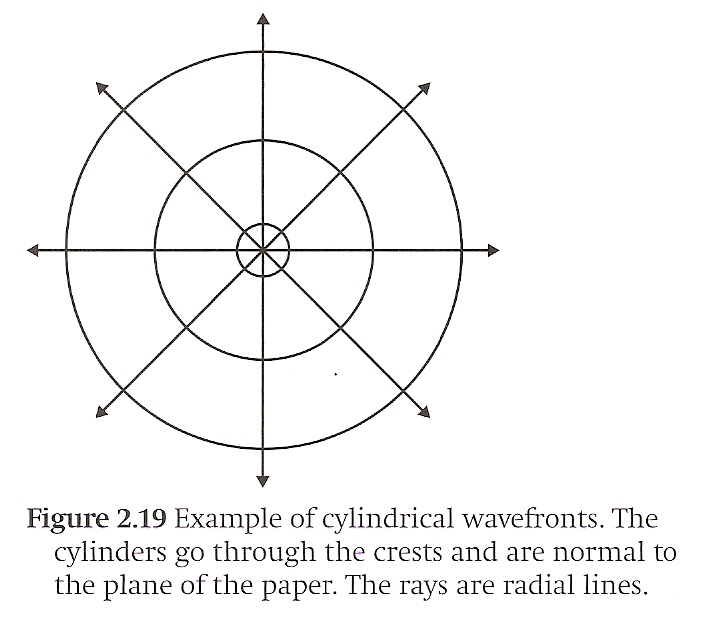 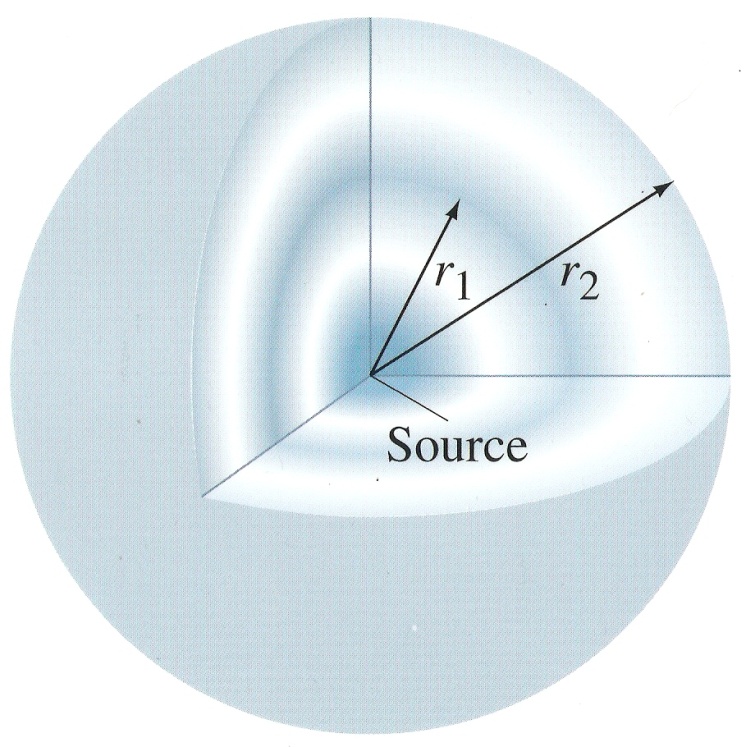 Wave Propagation
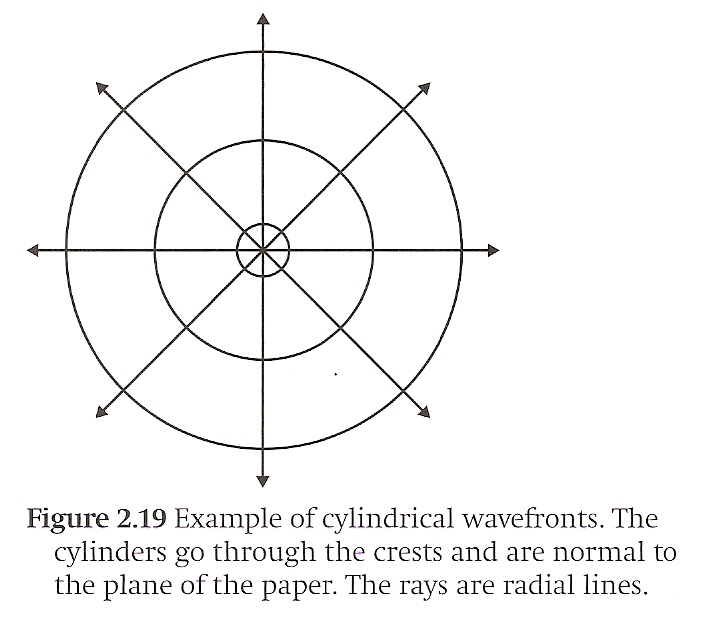 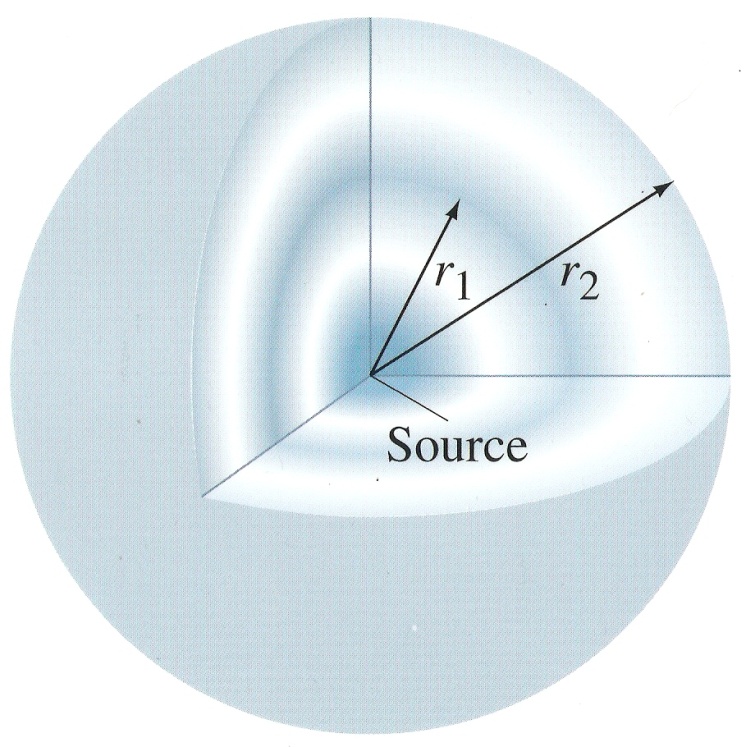 Wave Propagation –One-Dimension
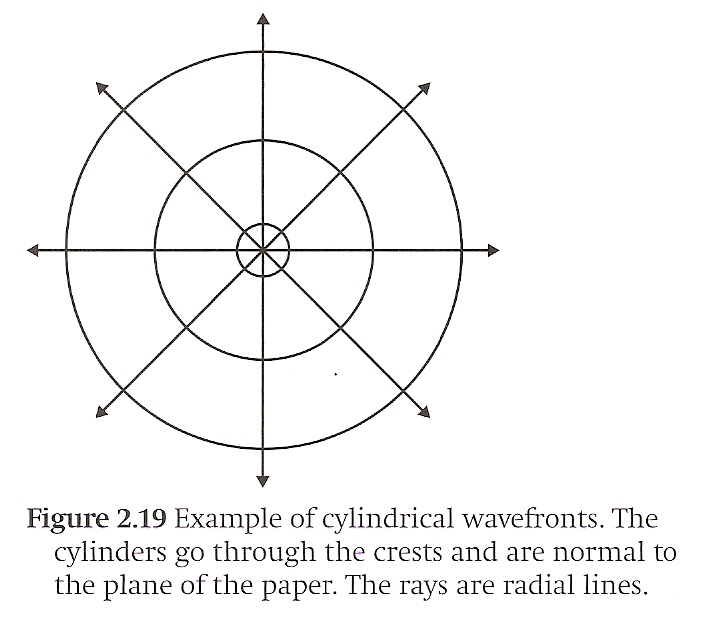 What’s different for a one-dimensional wave like along a solid bar or within a tube?
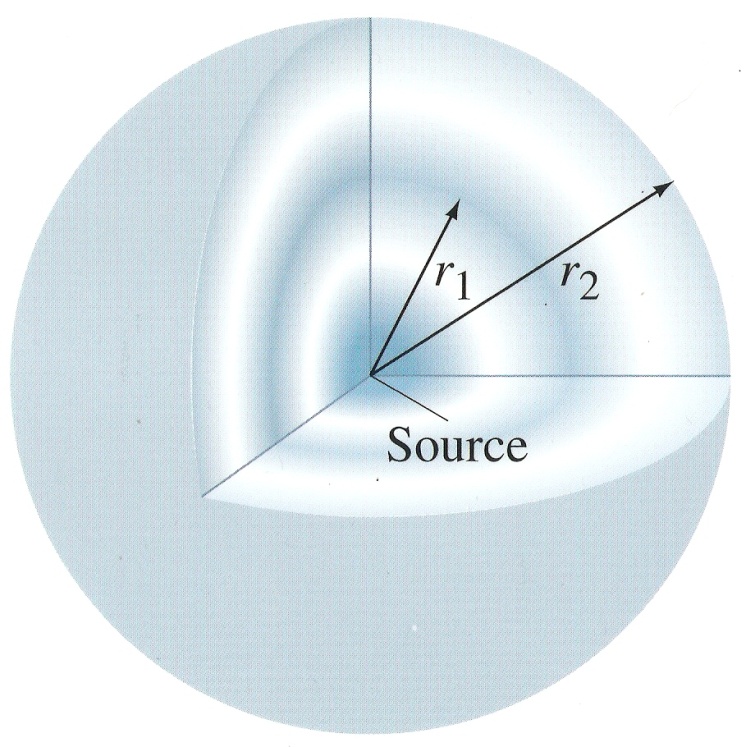 Wave Propagation –One-Dimension
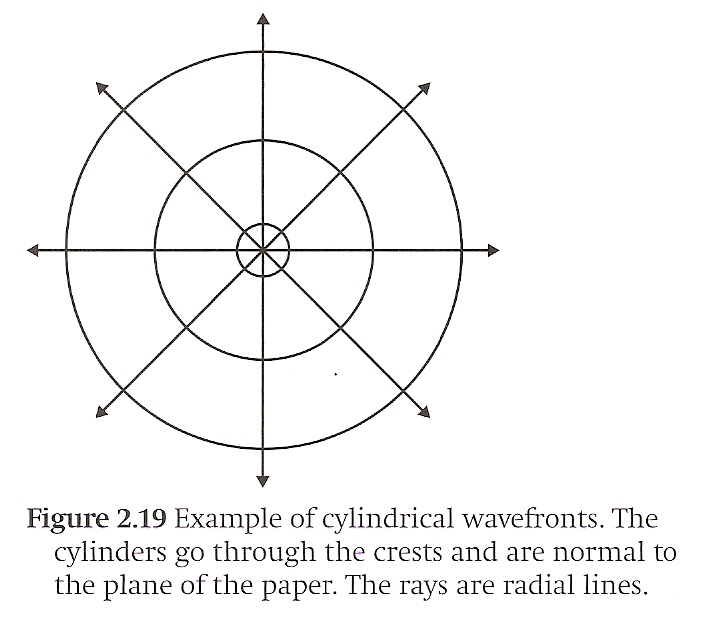 What’s different for a one-dimensional wave like along a solid bar or on a string?
Area remains constant
Amplitude remains constant so,
Intensity remains constant
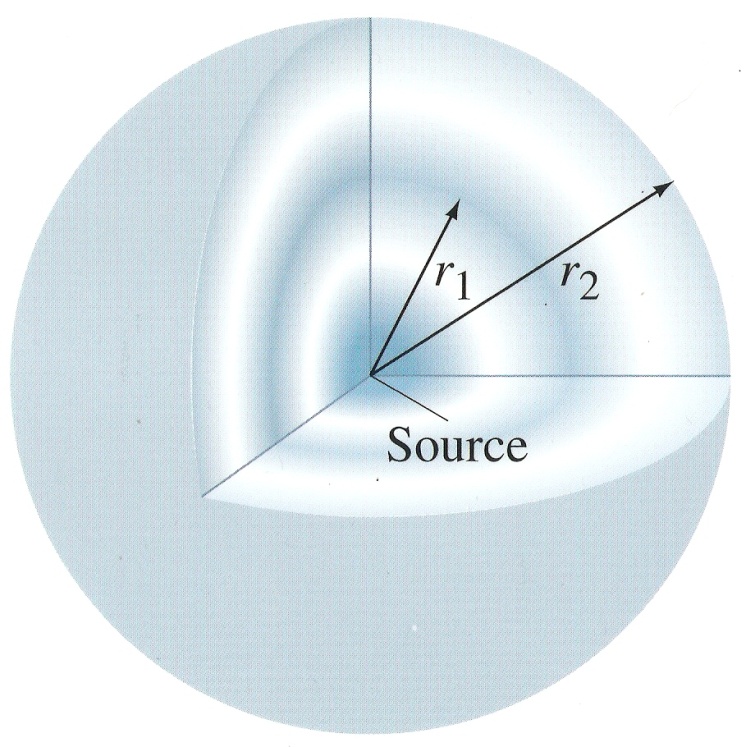 Wave Propagation –Real Life
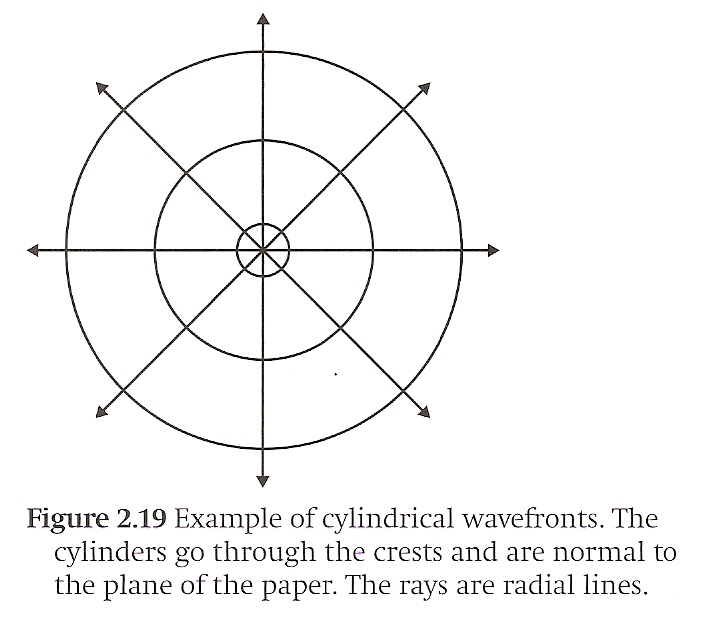 What’s different in real life?
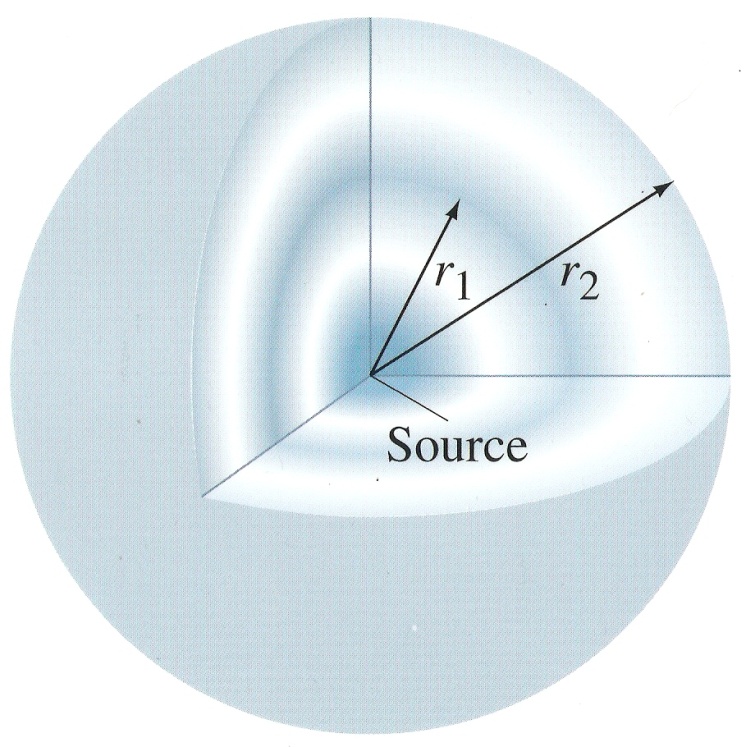 Wave Propagation –Real Life
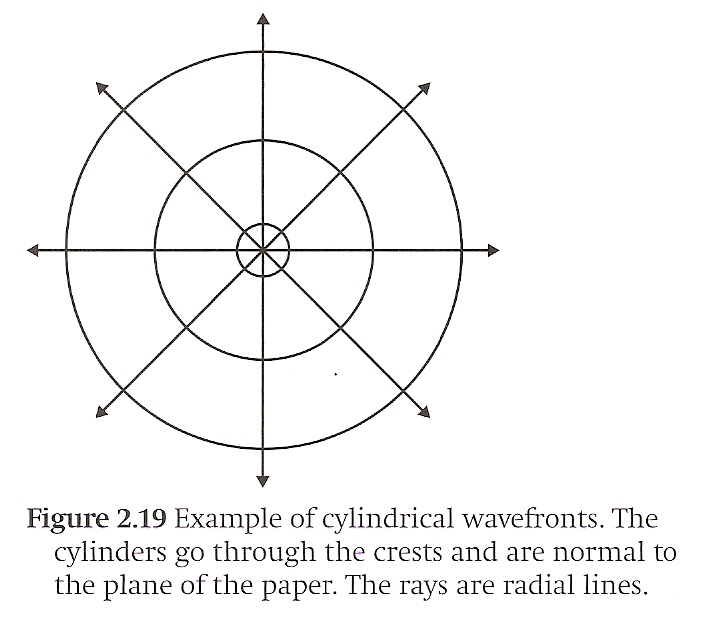 What’s different in real life?
Frictional damping
Amplitude, energy and intensity DO decrease in one dimensional waves
Intensity decreases more than the equations predict for spherical waves
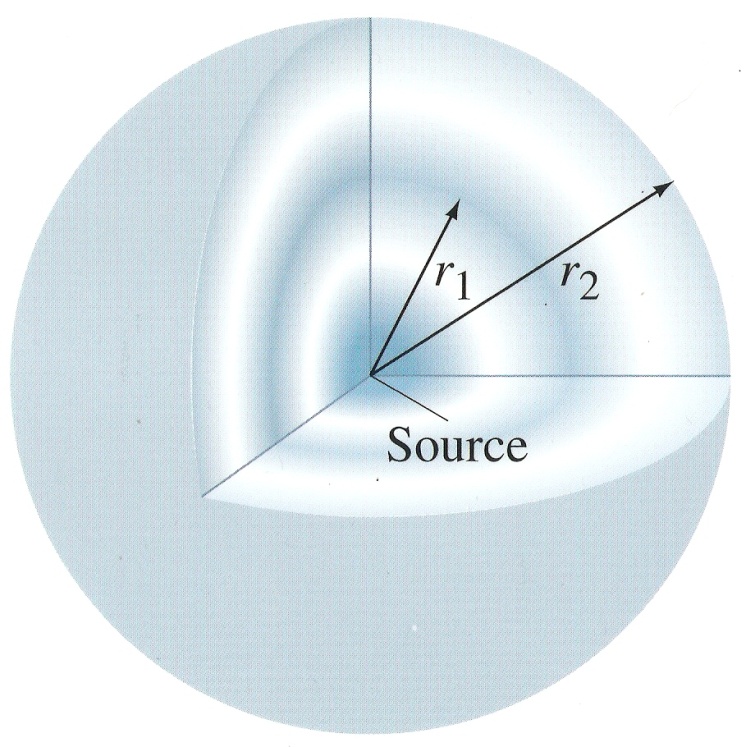 Summary Video
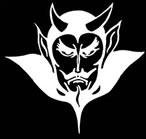 Questions?
Homework
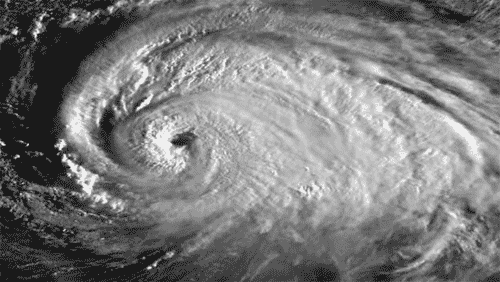 A-students, #36-44, 46, 47
All others, #36-47, skip 45
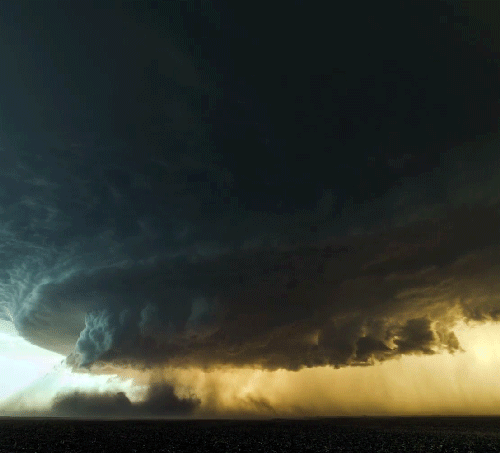 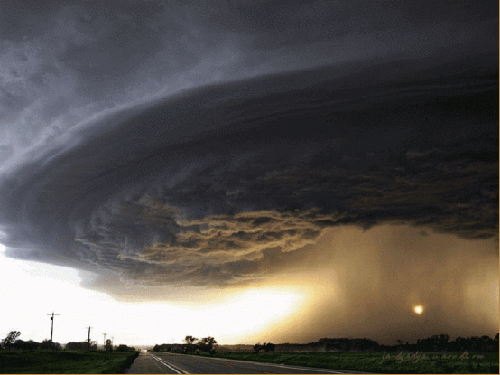 Stopped here on 4/21/15